Уроки изобразительного искусства
2 класс
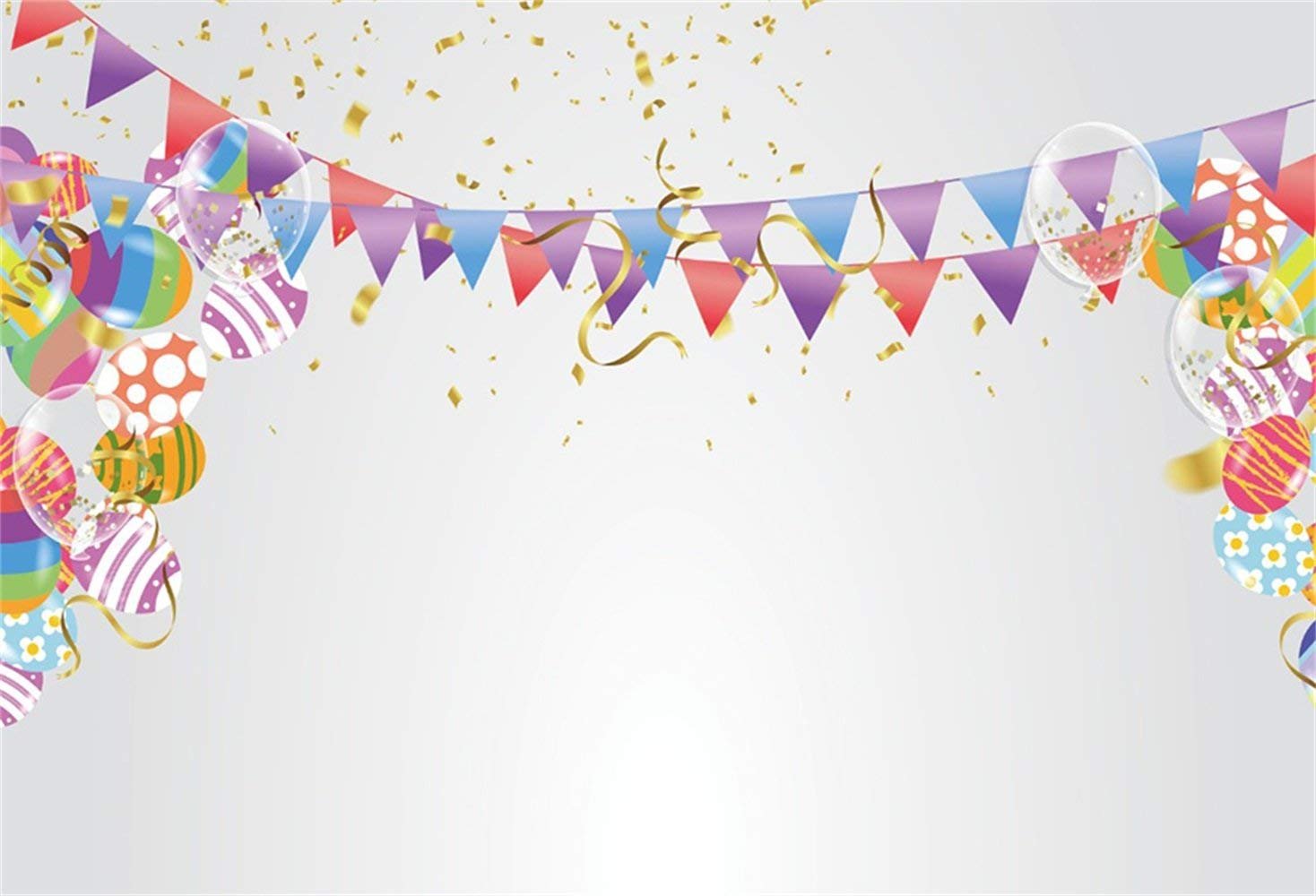 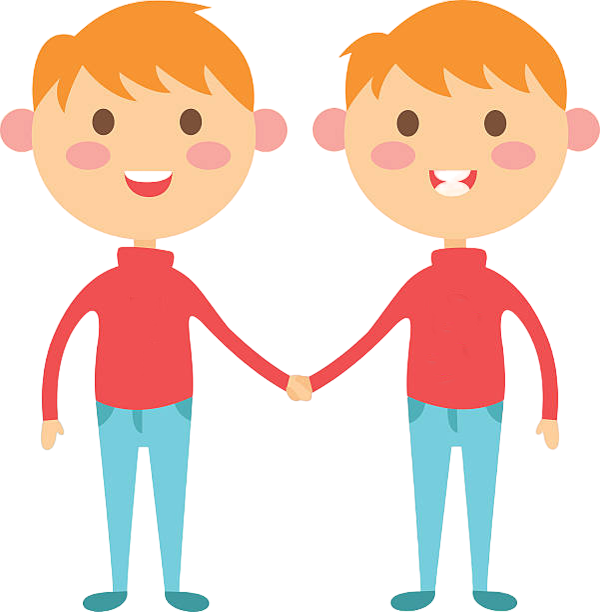 Как художнику удалось разрешить спор двух братьев?
Как вы думаете, эти картины были одинаковые?
Что удалось передать художнику в одной и другой картинах?
Как художникам удаётся передавать прохладу или тепло в своих произведениях?
Чем отличаются эти картины?
А теперь скажите, от какой картины веет теплом, а от какой – прохладой?
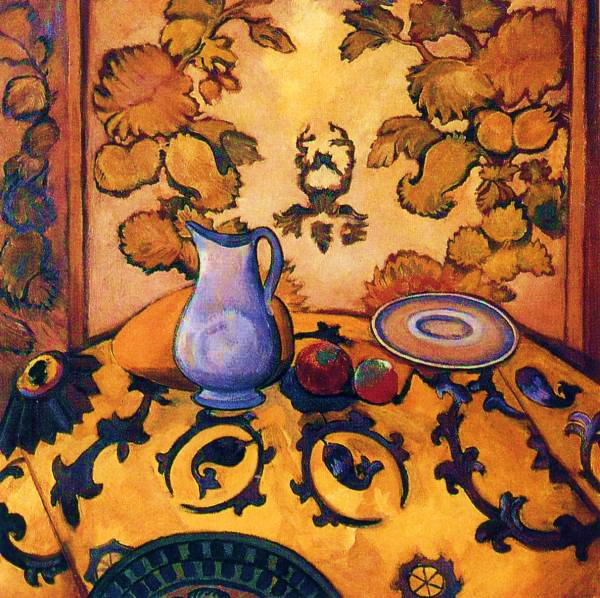 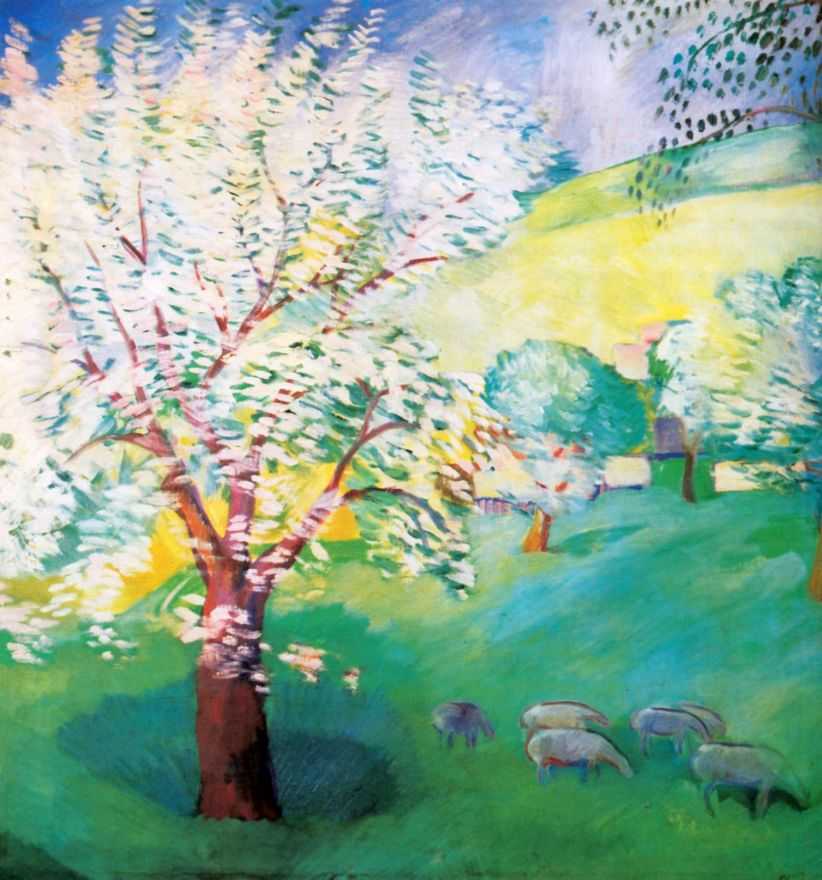 [Speaker Notes: Павел Кузнецов «Натюрморт», «Весна в Крыму»]
Колорит – душа живописи
Слово колорит произошло от латинского слова «color» - «цвет». Обозначает оно соотношение цветов в картине – самое главное в живописном произведении. Ведь, как ты уже знаешь, именно в соотношении цветов скрыта тайна воздействия живописи на зрителя.
   Колорит может быть теплым (если картина написана в теплых тонах) или холодным (если в ней преобладают холодные оттенки).
Какие цвета использует художник, чтобы получить теплый колорит?
Рассмотрите натюрморт Павла Кузнецова и определите в каком колорите она написана?
Поиск решения проблемы
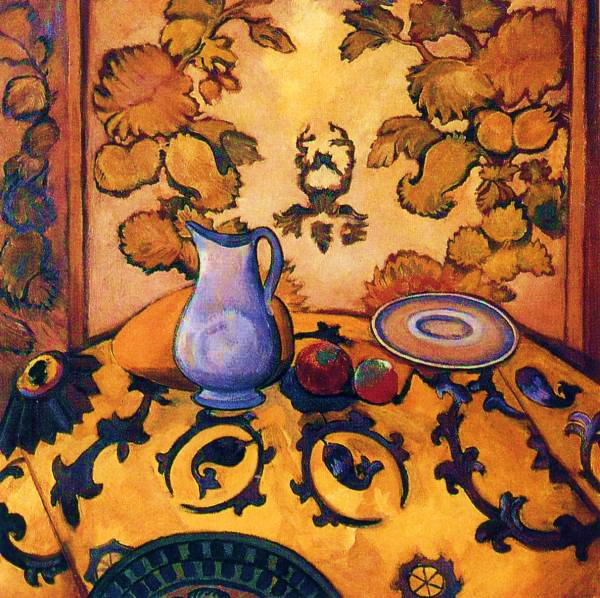 Рассмотрите пейзаж Павла Кузнецова и определите в каком колорите она написана?
Какие цвета использует художник, чтобы получить холодный колорит?
Поиск решения проблемы
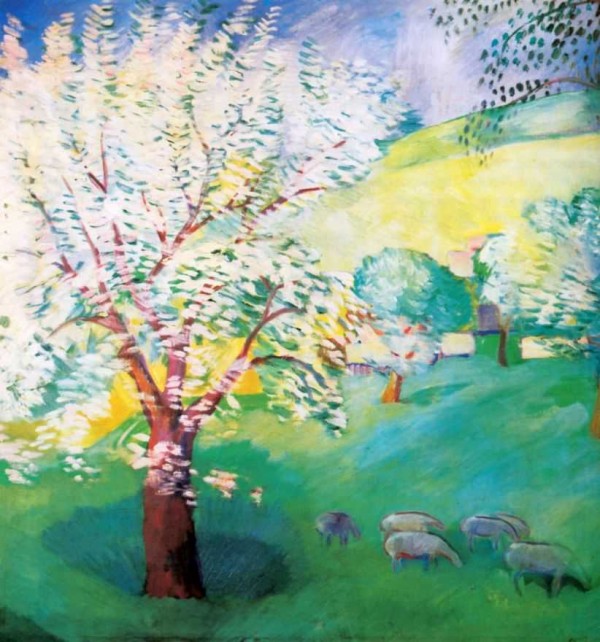 Обратите внимание на картину
 М. Волошина. Какую особенность колорита вы замечаете?
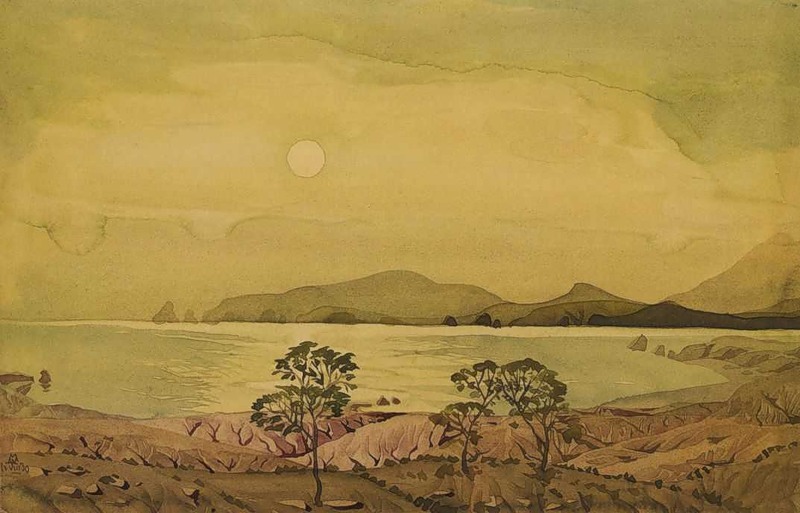 [Speaker Notes: М. Волошин]
Как художникам удаётся передавать прохладу или тепло в своих произведениях?
Выполните рисунок рыбки в теплом или холодном колорите
Продуктивное задание
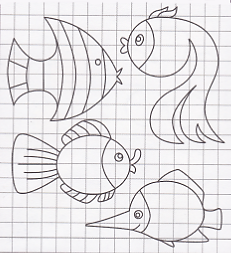 Домашнее задание
Вырезать рыбку и принести для создания общей композиции.